CONceptualization: constructs as combinations of facets and terms
AIM
Conceptualization
Concept (a.k.a. ‘term’) and its ‘facets’

Four types of relationships between terms & facets:
And: Necessary & Sufficient conditions (‘(not) being a bachelor’)
Not: Typologies (‘type of welfare state’)
Or: Family resemblance (‘being sick’)
Missing: A set of similar variables (‘personality’)
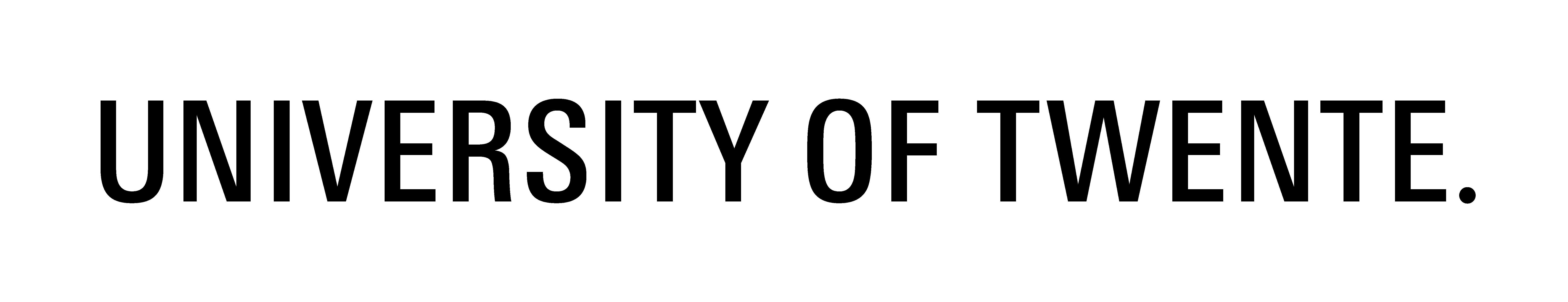 EXAMPLE: CONCEPTUALIZING DEMOCRACY
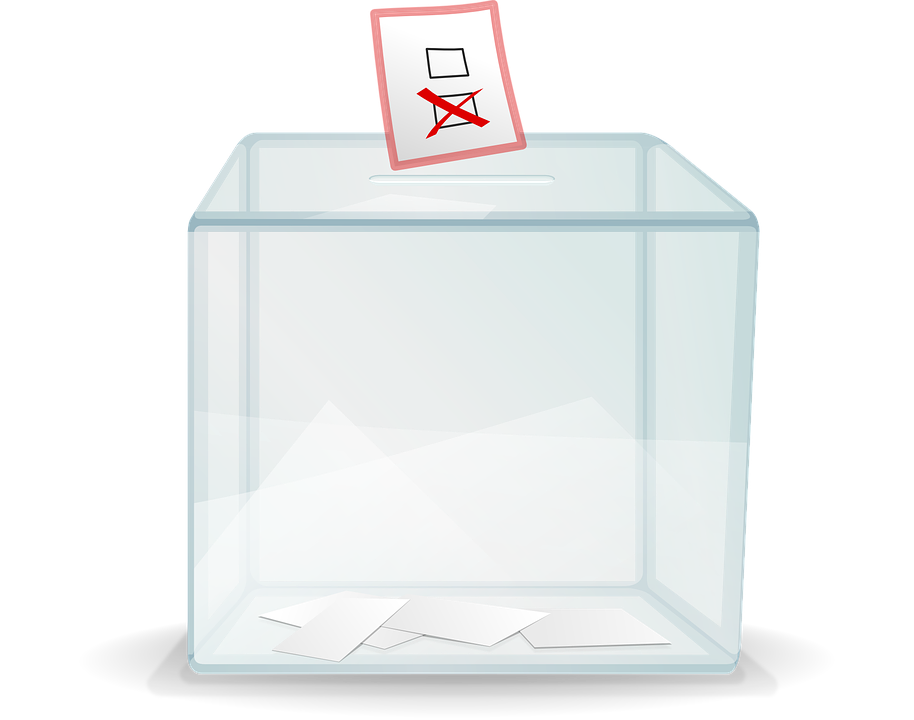 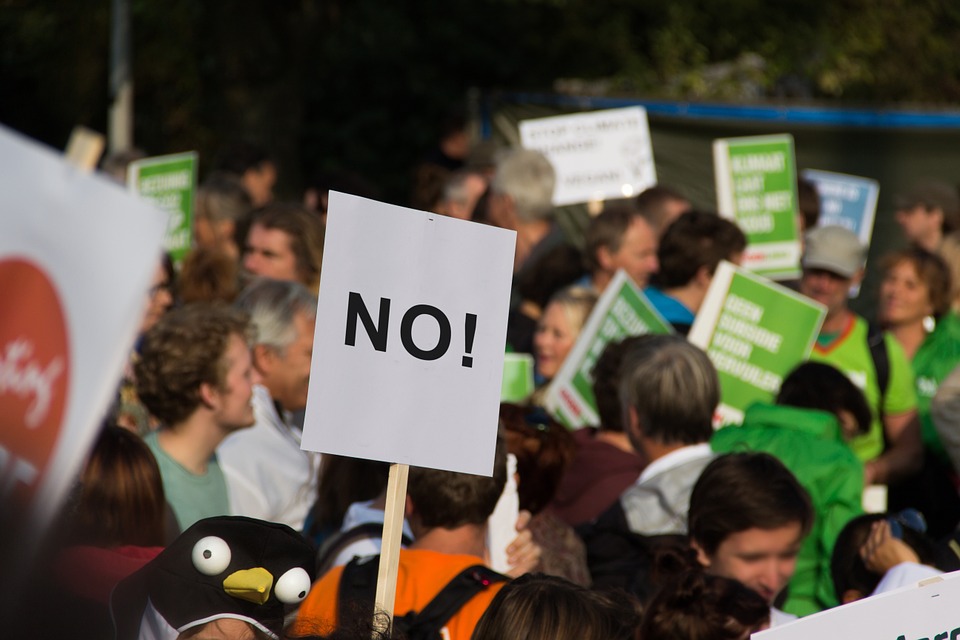 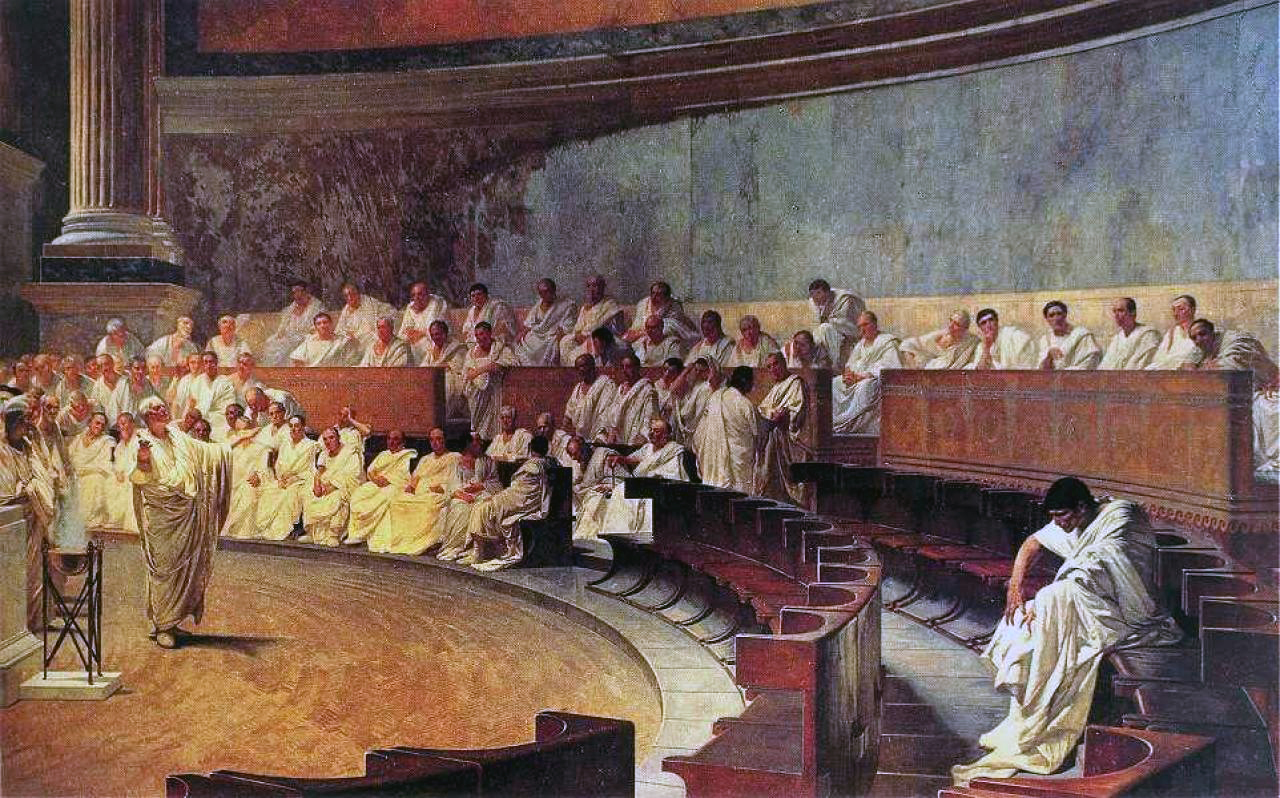 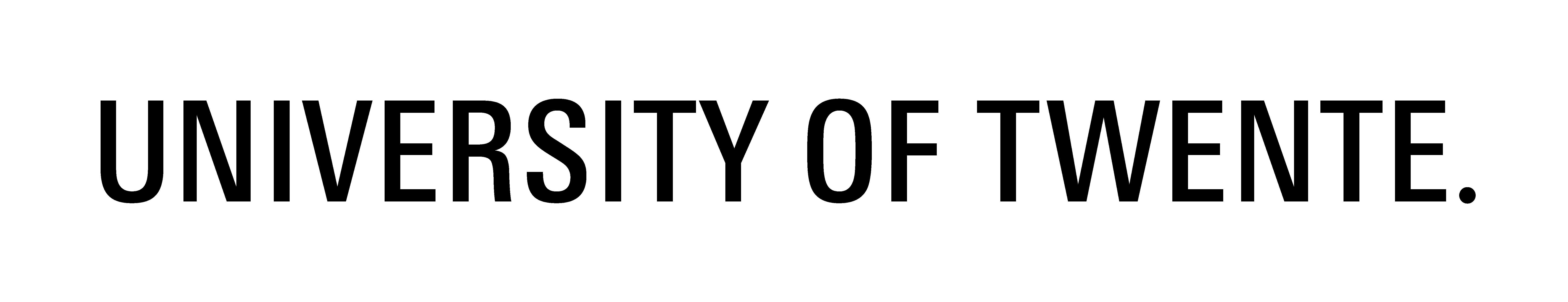 EVERYONE USES ‘CONCEPTS’
“In the 21st century, most states are democratic”

Setting (temporal)
Units
Variable

Concepts like 21st century / ‘states’ / ‘democratic’ are social constructions
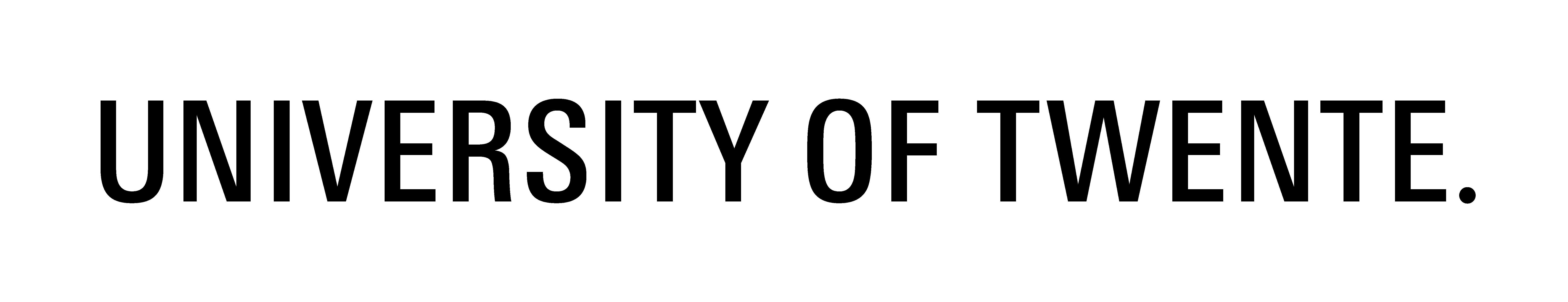 EXAMPLES OF CONCEPTS
Violence
Ethnocentrism 
Intelligence
Bachelor
Democracy

Here, we focus on concepts that are theoretical variables
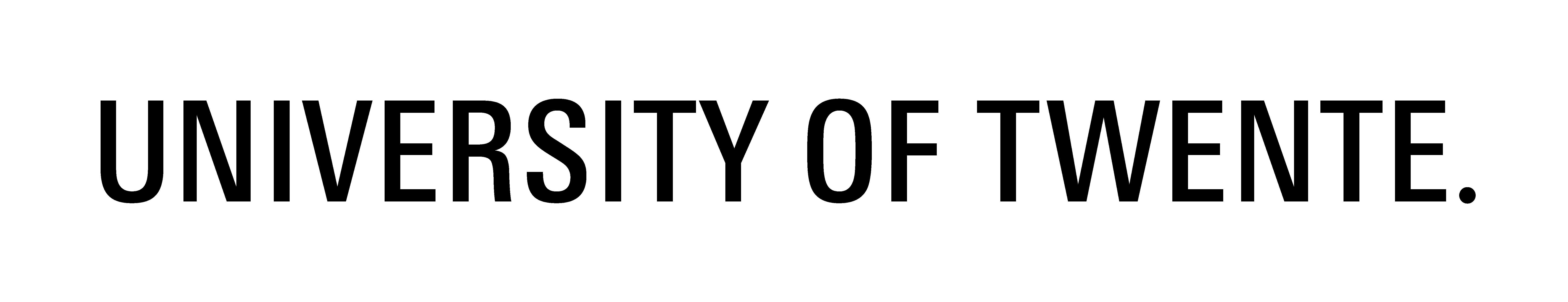 RELATING ‘CONCEPTS’ TO ‘OBSERVATIONS’
Conceptualization

Operationalization

Measurement
Concept/term

Facets

   Indicators

Observations
deductive
inductive
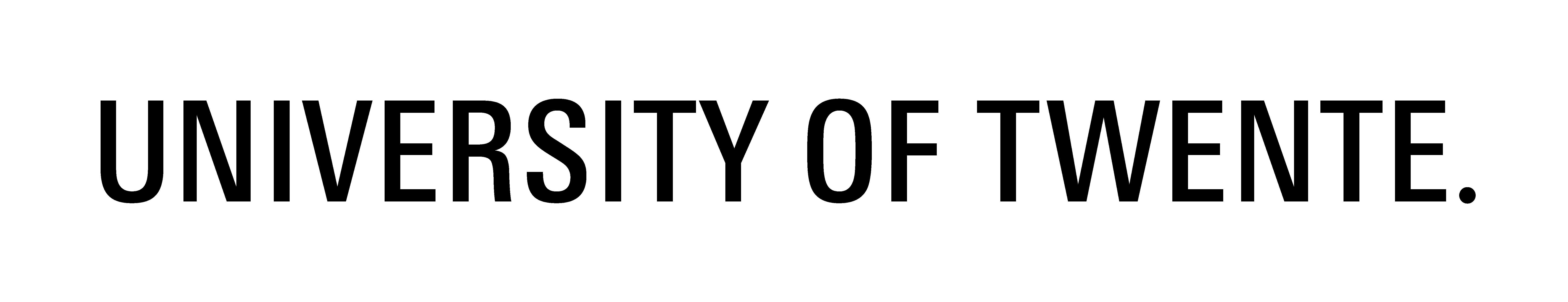 CONCEPTS
Many theoretical variables seem to be simple:

Gender
The amount of money on a bank account
The amount of energy produced by a windmill

These are ‘concepts’, but seldom called ‘constructs’
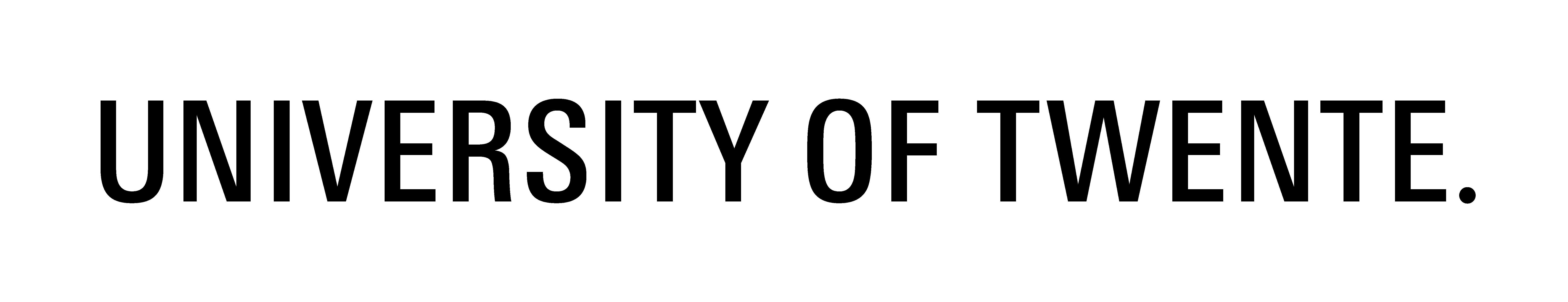 EXAMPLE OF A ‘CONSTRUCT’
Bachelor (as in ‘bachelor party’)


Bachelor is a variable characterizing people: 
people are or are not bachelors.
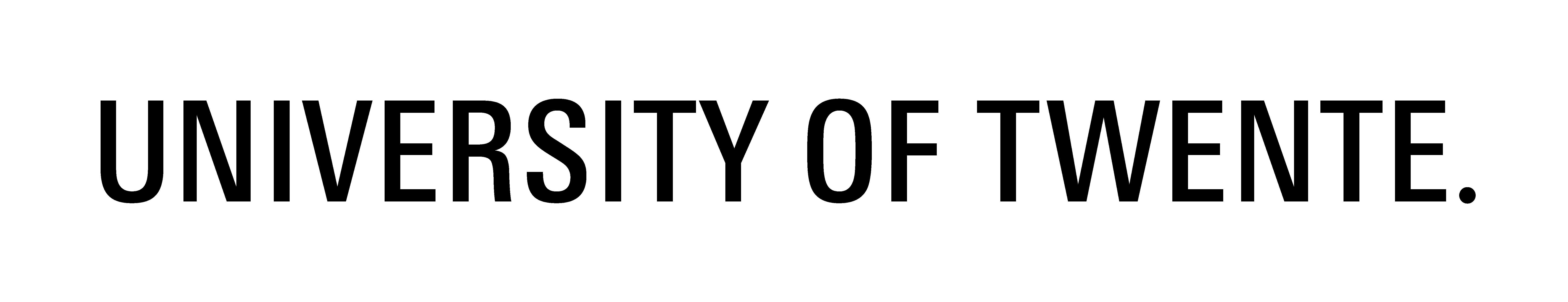 [Speaker Notes: What is a ‘bachelor’?]
EXAMPLE 1: BEING A BACHELOR
Facets
“Married or not”
Construct/Concept/Term
“Being a bachelor
or not”
“Over 18 or not”
“Male or not”
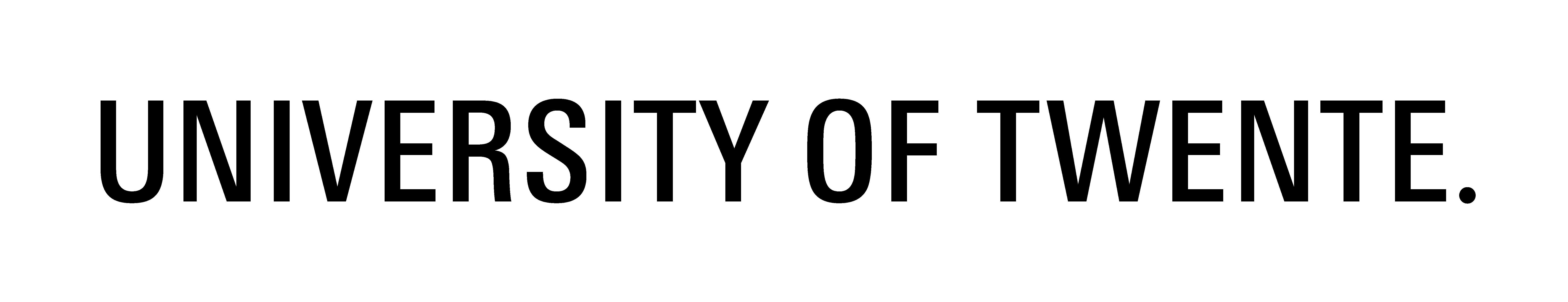 ‘CONSTRUCTS’ CONSIST OF ‘FACETS’
Facets
Variable
Variable
Construct/Concept/Term
Variable
Variable
Variable
Variable
Variable
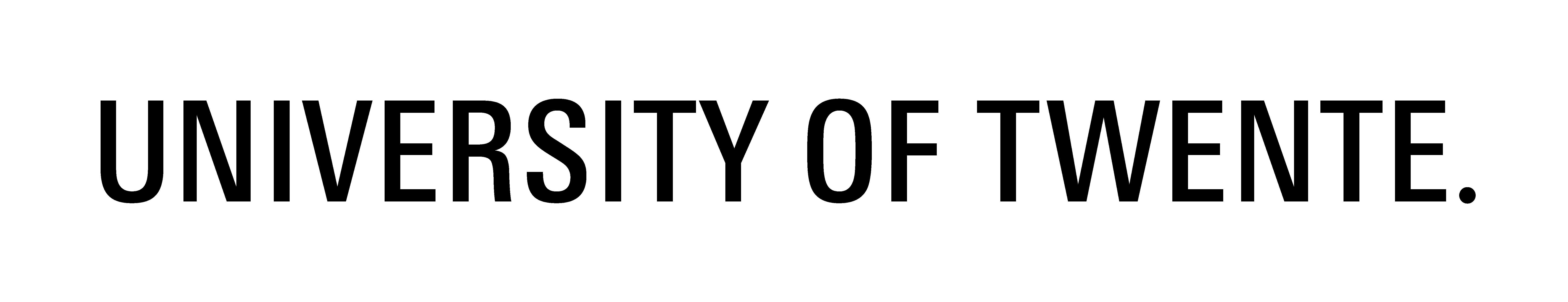 RELATIONSHIPS BETWEEN FACETS AND TERMS
How are ‘facets’ related to ‘terms’?
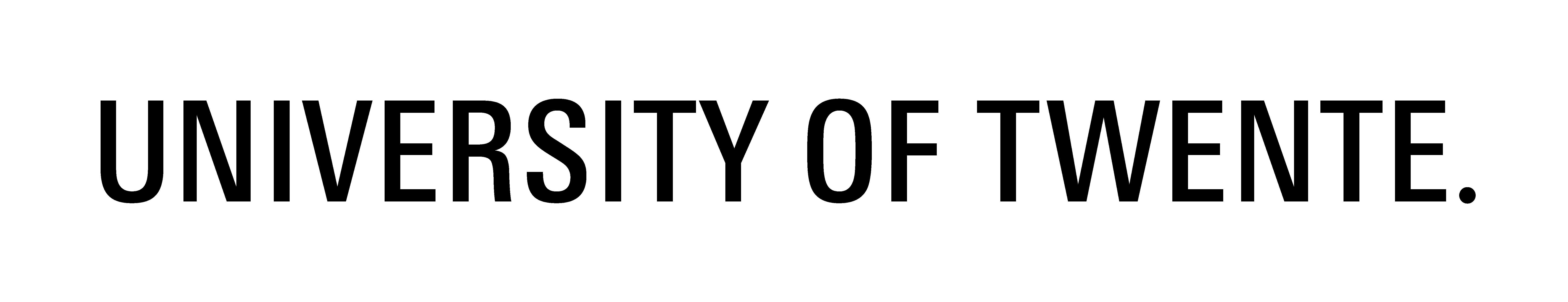 EXAMPLE: BEING A BACHELOR
“Married or not”
and
“Being a bachelor
or not”
and
“Over 18 or not”
and
“Male or not”
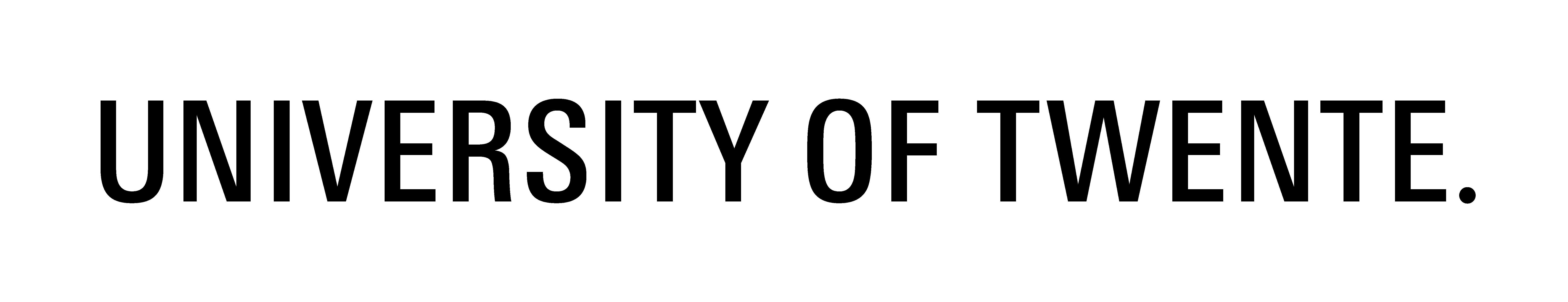 RELATIONSHIPS BETWEEN FACETS AND TERMS
And: necessary and sufficient conditions
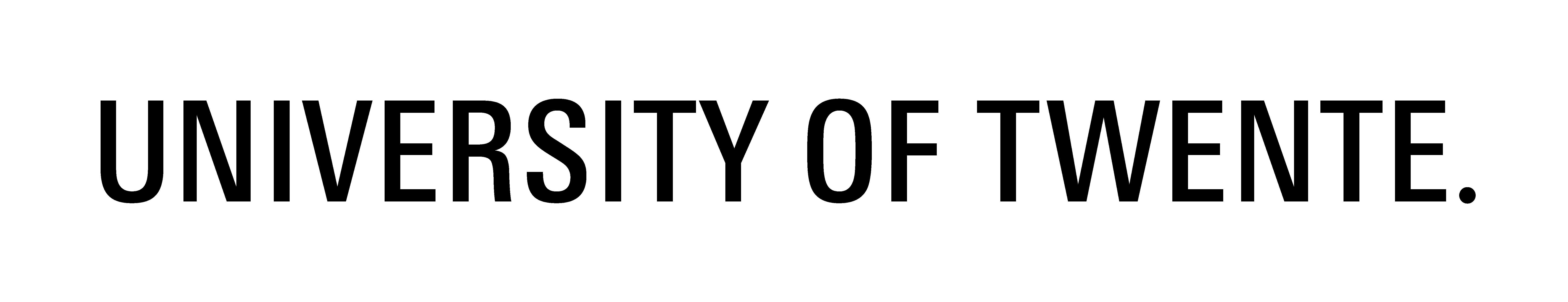 NECESSARY AND SUFFICIENT CONDITIONS
If we miss information about one of the facets, we cannot tell …(all facets are necessary)

If we have information about the three facets, we can tell … (the set of facets is sufficient)
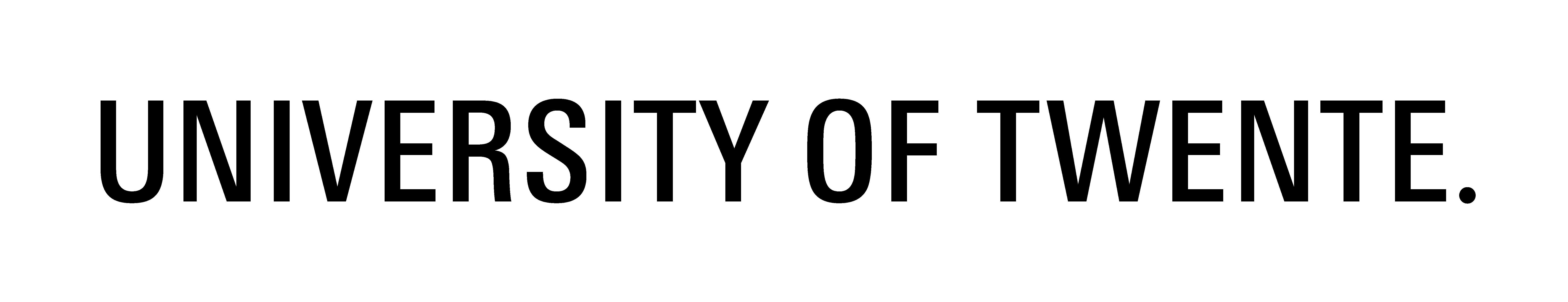 EXAMPLE 2: GENDER AS DICHOTOMY
and
“has male or female biological characteristics”
Gender
Biologically man
Biologically woman
Socially woman
Socially man
Is male or female?
Woman
Man
and
“presents socially as male or female?”
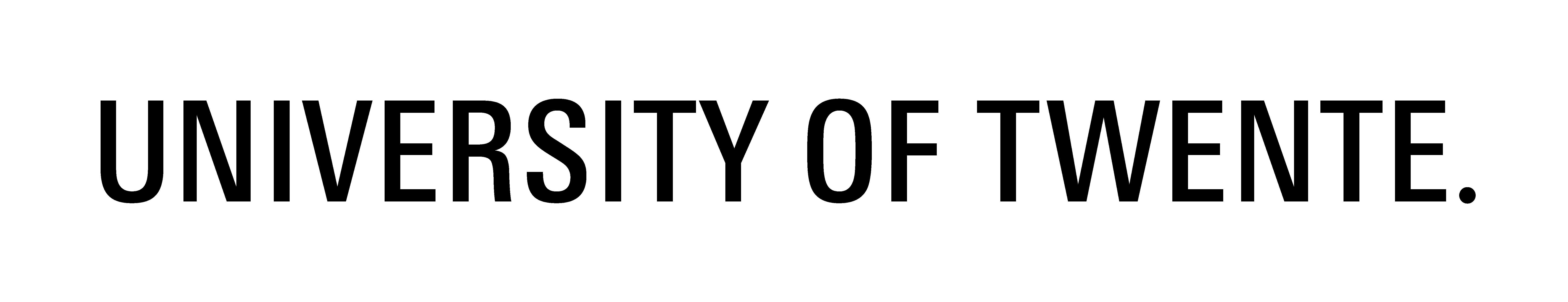 [Speaker Notes: So, the factes were clearly related]
EXAMPLE 2: GENDER AS NORMAL VARIABLE ‘TYPOLOGY’
Biologically man
not
“presents socially as male or female?”
Man
Transgender
Socially man
Socially woman
not
Woman
Transgender
“has male or female biological characteristics”
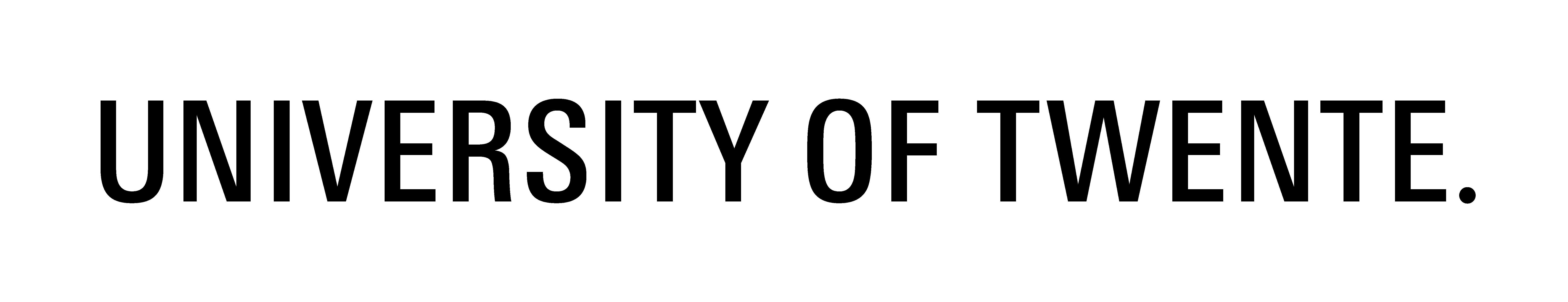 Biologically woman
RELATIONSHIPS BETWEEN FACETS AND TERMS
And: necessary and sufficient conditions
Not: creating (matrix) typologies
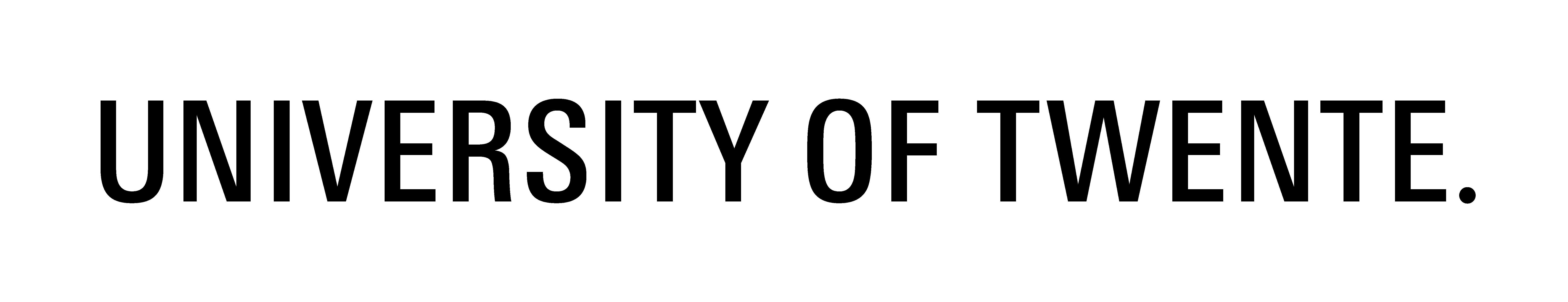 [Speaker Notes: UITLEG NOT is wellicht te moeilijk … PJ begrijpt het niet …]
EXAMPLE 3: DEMOCRACY
What may be the underlying facets of democracy?

Rule of law
Popular elections
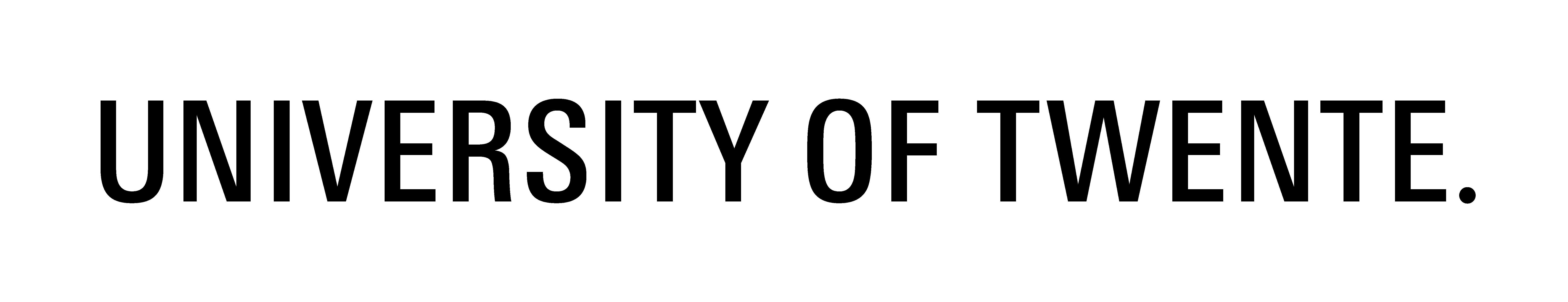 ‘CONSTRUCTS’ CONSIST OF ‘FACETS’
Dimensions/facets
rule of law
Construct/Concept/term
democracy
popular elections
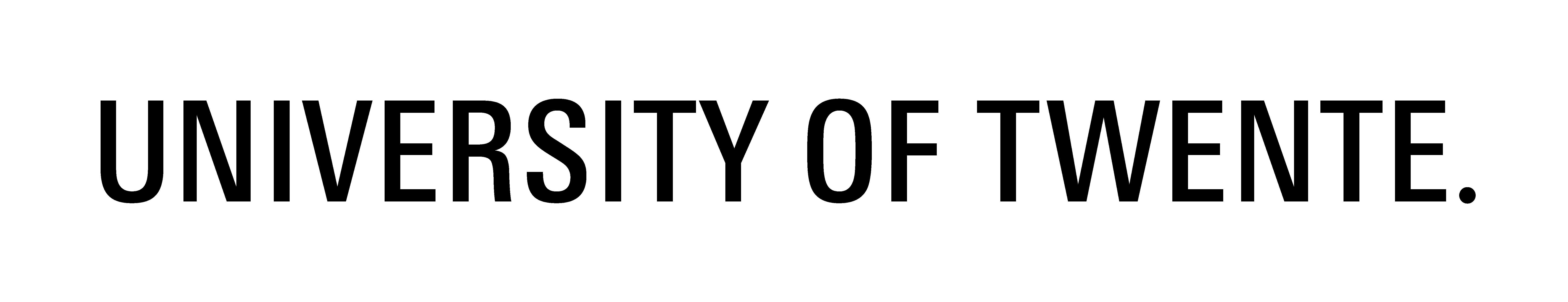 TWO ‘DIMENSIONS’ DEFINING DEMOCRACY USING ‘AND’
Right to participate
(political freedom)
No democracy
Democracy
No liberties
(no rule of law)
Liberties
(rule of law)
No democracy
No democracy
No right to participate
(no political freedom)
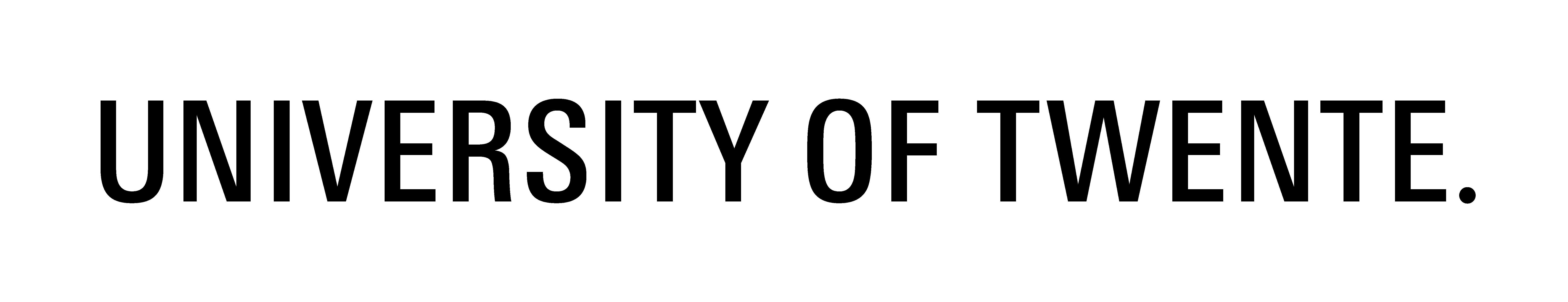 TWO ‘DIMENSIONS’ DEFINING REGIME TYPES USING ‘NOT’
Right to participate
(political freedom)
Electoral dictatorships
Democracy
No liberties
(no rule of law)
Liberties
(rule of law)
Autocracy
Liberal autocracies
No right to participate
(no political freedom)
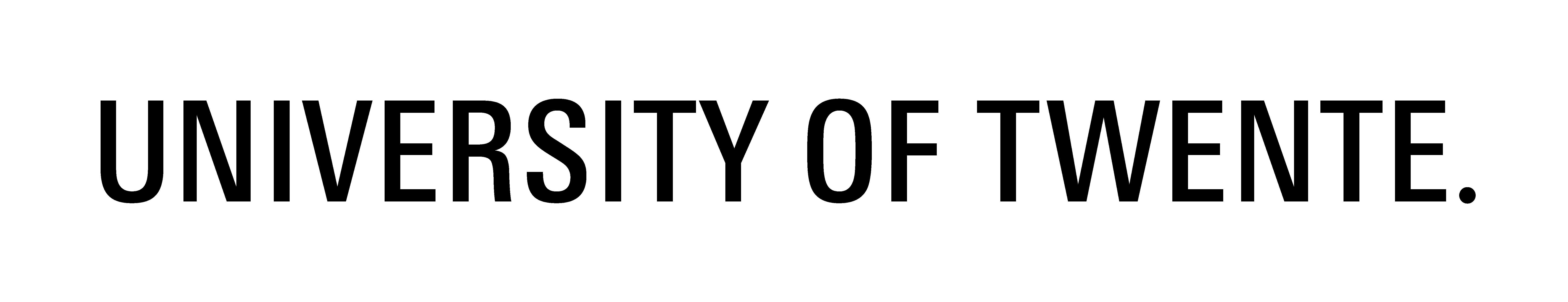 RELATIONSHIPS BETWEEN FACETS AND TERMS
And: 	necessary and sufficient conditions
Not: 	creating (matrix) typologies
Or: 		family resemblance (sufficient conditions)
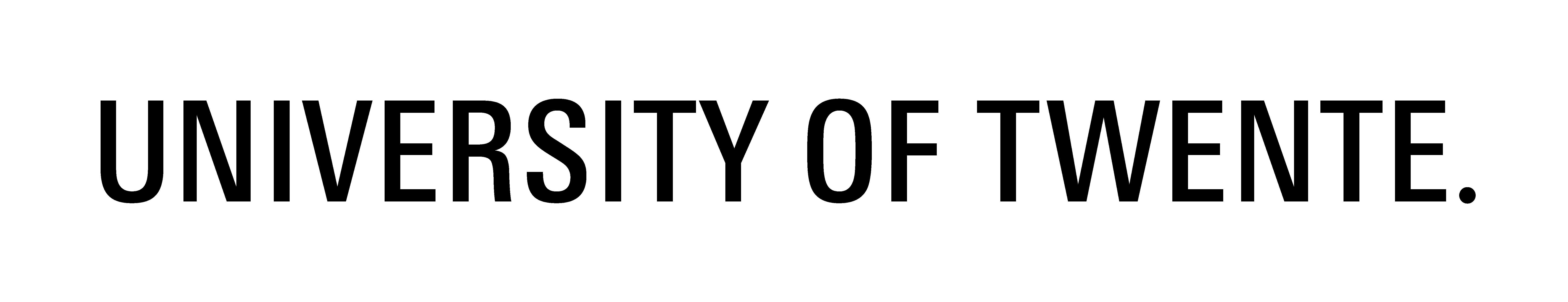 TWO ‘DIMENSIONS’ DEFINING DEMOCRACY USING ‘OR’
Right to participate
(political freedom)
Democracy
Democracy
No liberties
(no rule of law)
Liberties
(rule of law)
Democracy
No democracy
No right to participate
(no political freedom)
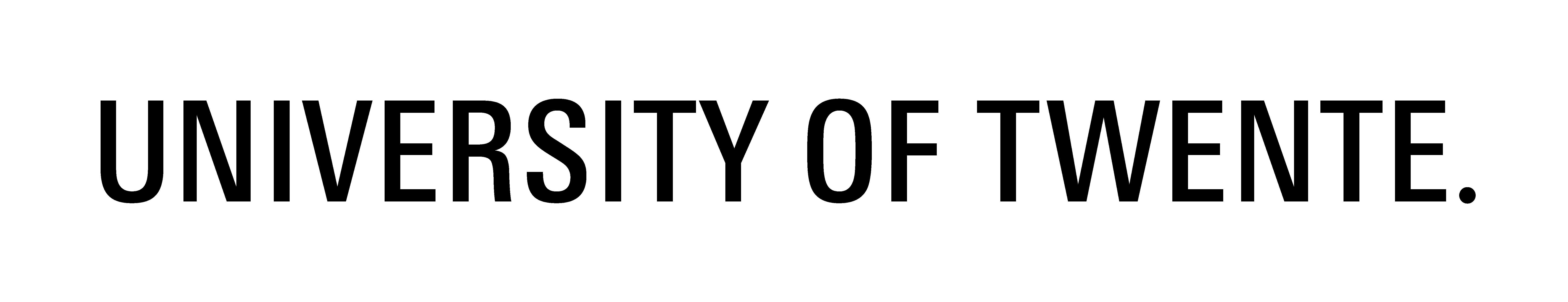 [Speaker Notes: Ander voorbeeld Athleet
Twee facetten: hard kunnen lopen, sterk zijn

Ben je een all-rounder …

Productiveness: hard werken … skills ….. (is oorzaak??)]
RELATIONSHIPS BETWEEN FACETS AND TERMS
And: 	necessary and sufficient conditions
Not: 	creating (matrix) typologies
Or: 		family resemblance (sufficient conditions)

Missing: 	just a set of ‘somehow related variables’
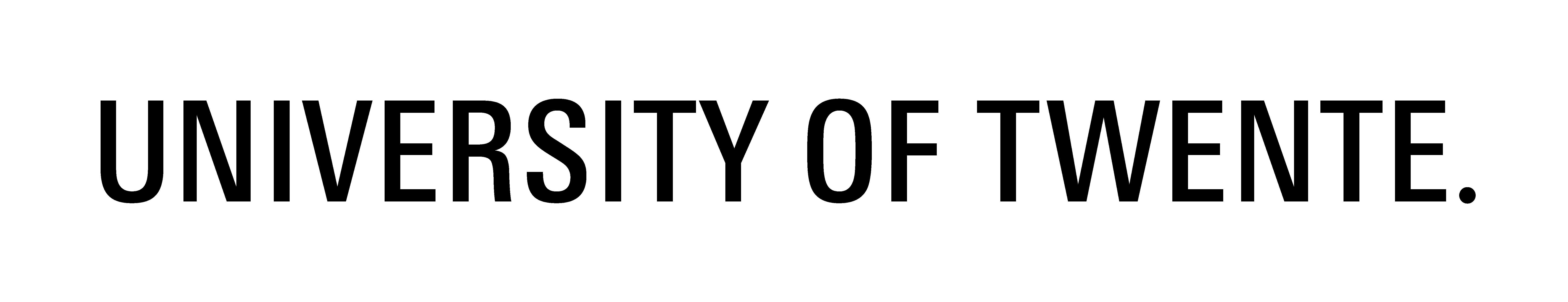 [Speaker Notes: In this context, democracy is just a set of words to describe … we will not say a country is or is not democratic

Similar to the word personality. You do not say person has or has no personality. The word refers to a set of words …]
THIS MICROLECTURE
Conceptualization
Concept (a.k.a. ‘term’) and its ‘facets’

Four different ways of relating facets and terms
Not: 	Creating typologies
And: 	Necessary and Sufficient conditions
Or: 	Family resemblance relationships
Missing: Just a set of somehow related variables
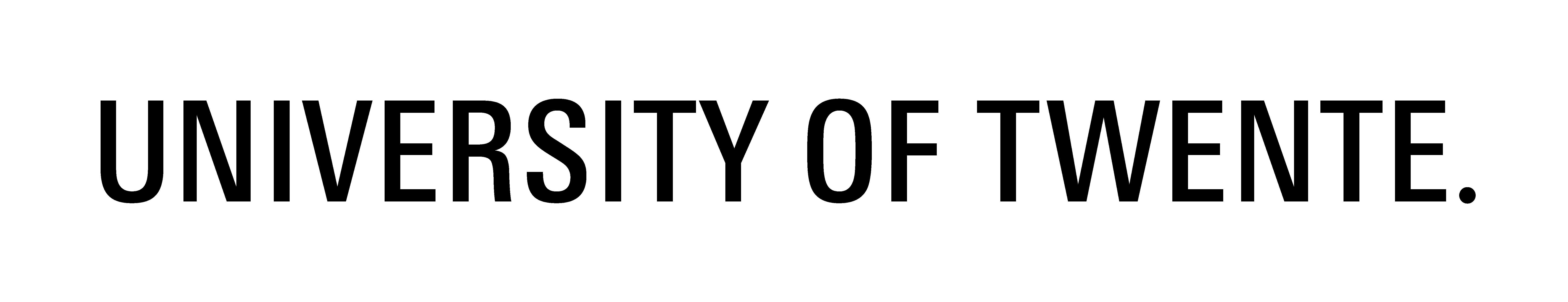